Daily Spark
Tuesday
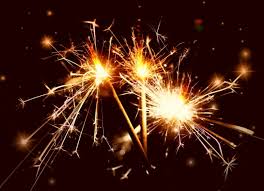 Welcome to Day 2 of BIOME!
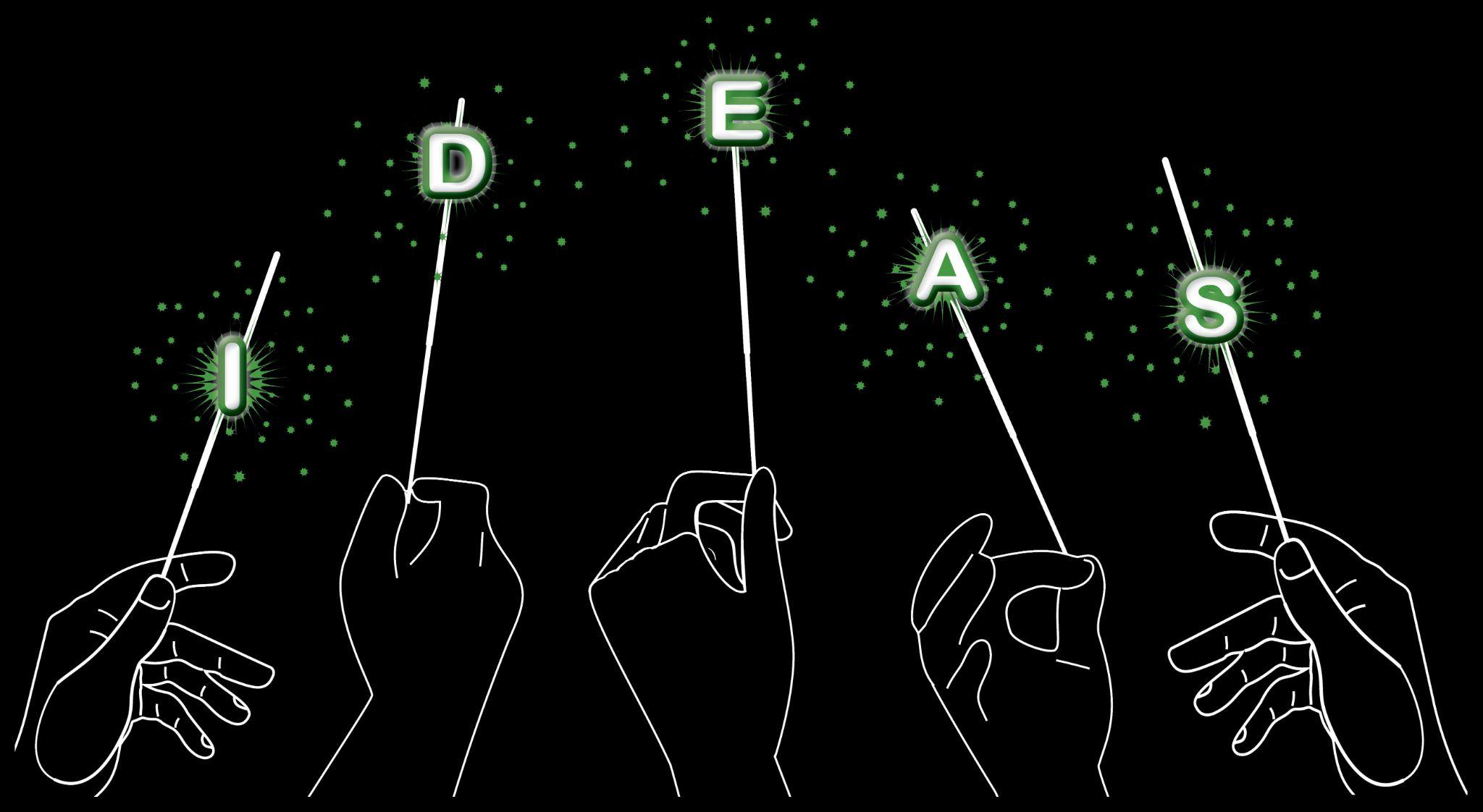 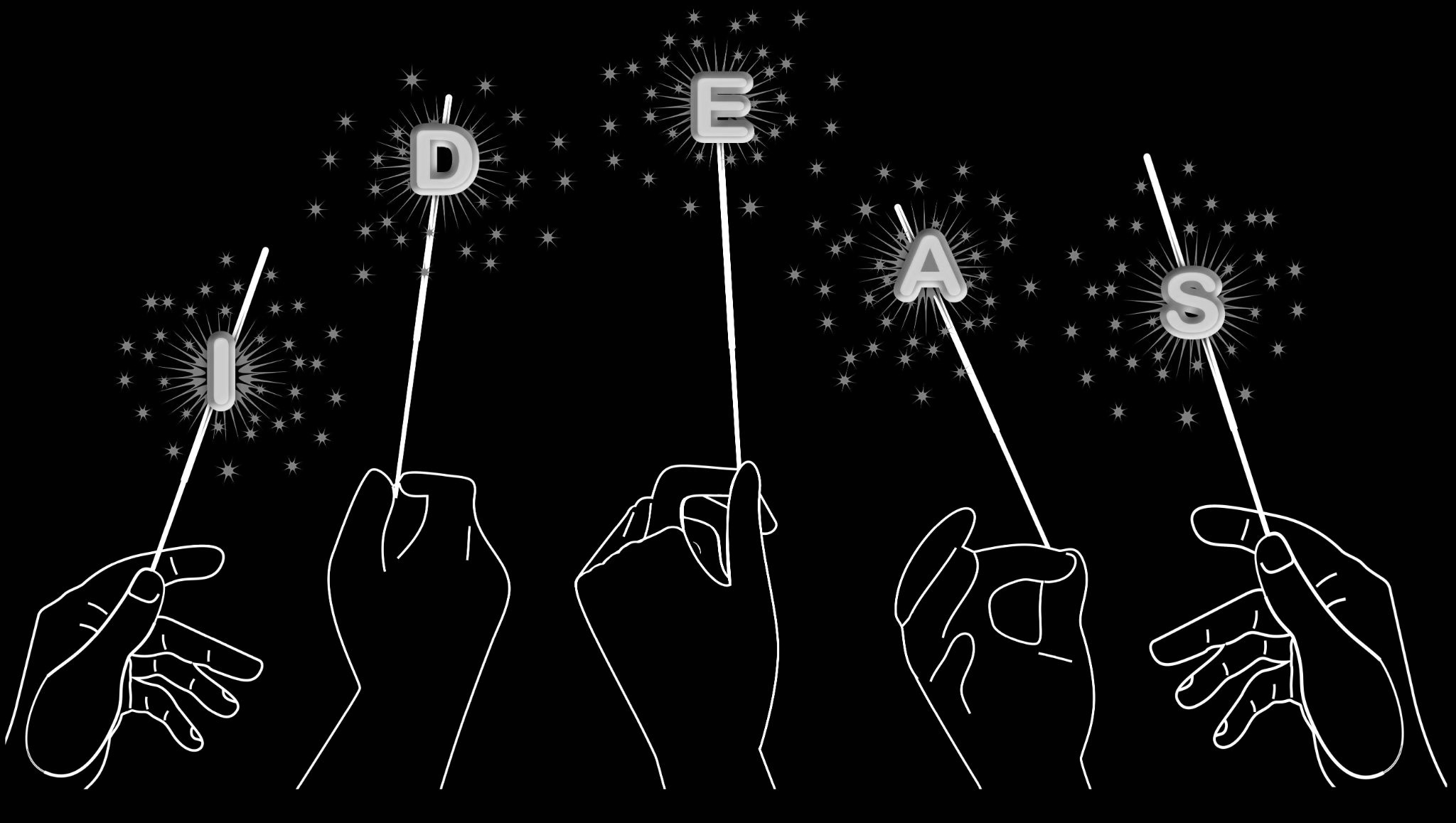 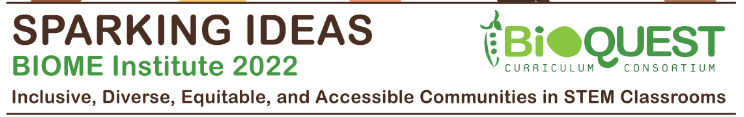 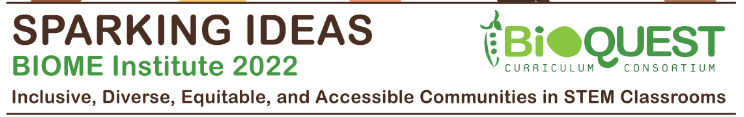 I D E A S
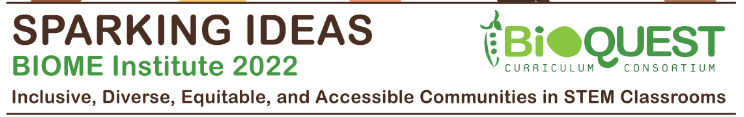 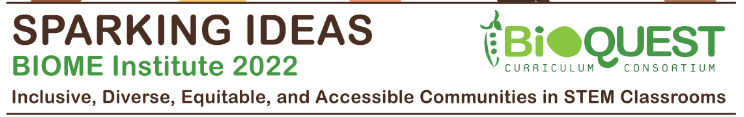 Plan
Accessible and Accessibility
Universal Design for Learning
Practice and Discussion
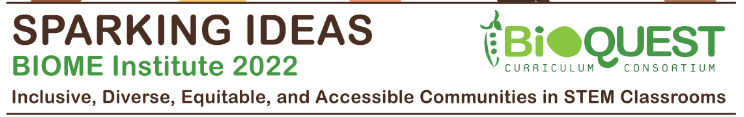 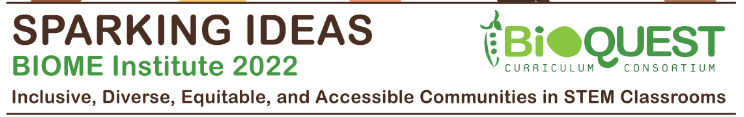 Accessible
Chat words or phrases you associate with "accessible" or "accessibility."
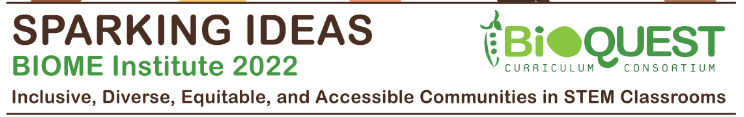 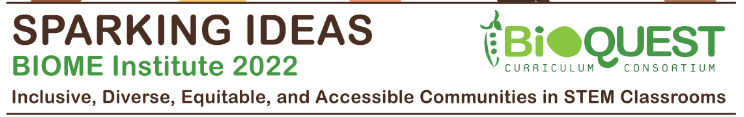 Defining Accessibility
Legal definition
Defined by the Office for Civil Rights (OCR), U.S. Department of Education.
Ensures an individual with a disability has the same opportunities as an individual without a disability.
OER Accessibility
Expands the legal definition
Addresses diversity, equity, inclusion, access, and principles of open education
Provides multiple options for a variety of people regardless of disability status.
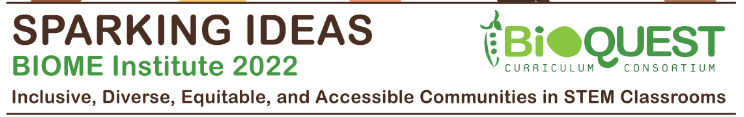 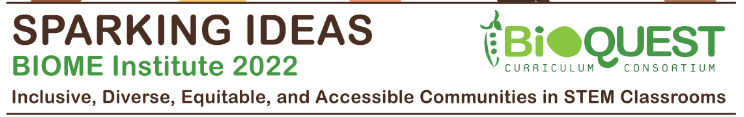 [Speaker Notes: Rehabilitation Act of 1973. (1973). 29 USC § 701 et seq. https://www.fcc.gov/general/section-508-rehabilitation-act]
Universal Design for Learning
The UDL Guidelines offer solutions to address the deficits in the design of our learning environments.
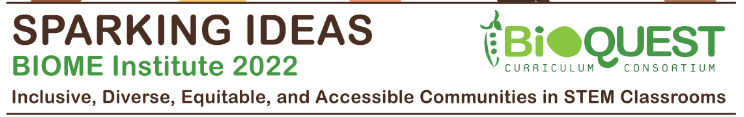 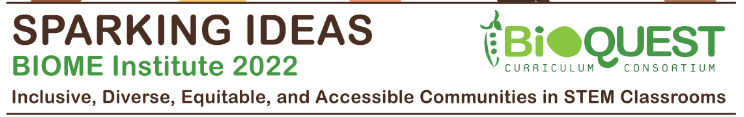 Universal Design for Learning
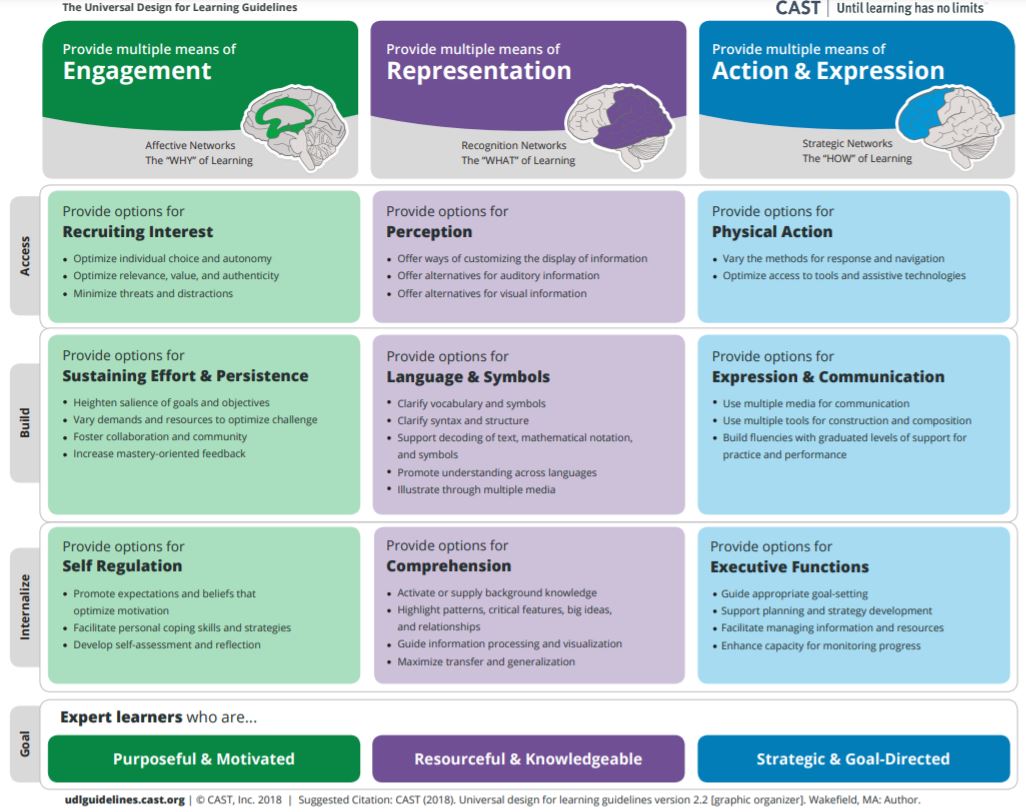 Technical
Cognitive
Metacognitive
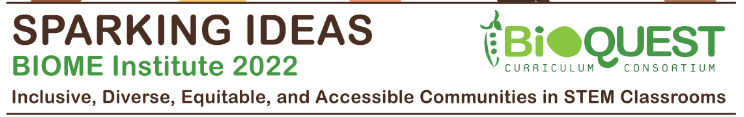 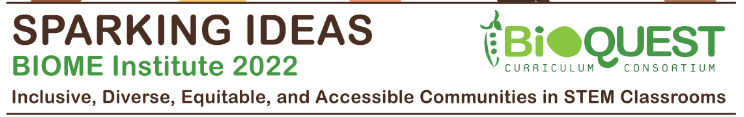 [Speaker Notes: CAST (2018). Universal design for learning guidelines version 2.2 [graphic organizer]. Wakefield, MA: Author.]
Key Ideas for Using UDL
UDL Guidelines ≠ Checklist
UDL strategies complement other design frameworks.
Begin with high impact "pinch points" (Tobin & Behling, 2018)
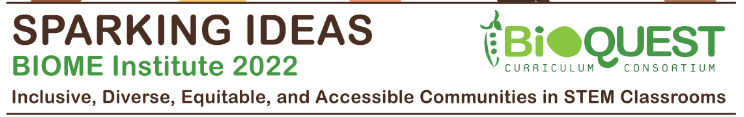 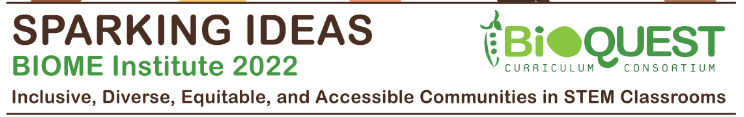 [Speaker Notes: Tobin, T. J., & Behling, K. T. (2018). Reach everyone, teach everyone: Universal design for learning in higher education. West Virginia University Press.]
Let's Practice!
Explore accessibility at three different scales: 
Technical
Cognitive
Metacognitive
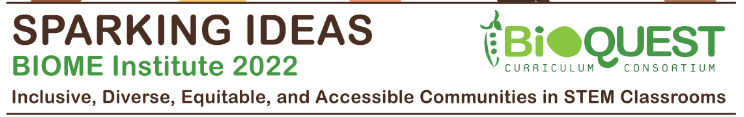 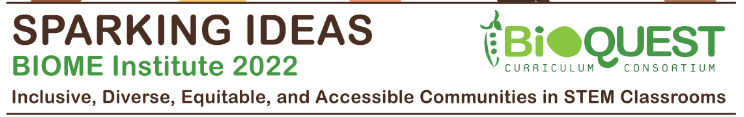 Scenario
In your intro bio lecture, you are discussing water. One learning objective for this unit is, "Explain why water is an excellent solvent."  
On your slide you've included the following image:
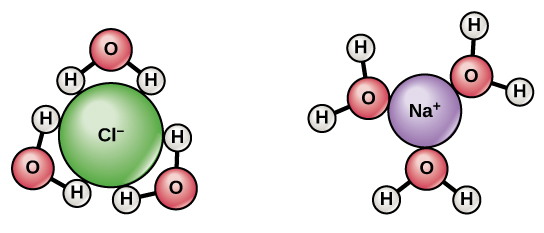 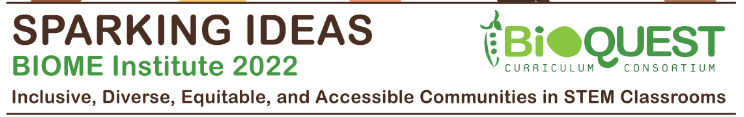 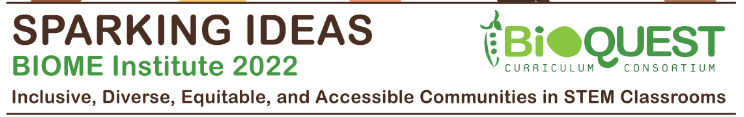 "Figure 2.15" by Clark et al. is licensed under CC BY 4.0. This content is from "2.2 Water" by OpenStax, Biology, CC BY 4.0. Access for free at: https://openstax.org/books/biology-2e/pages/2-2-water
[Speaker Notes: Clark, M. A., Douglas, M., Choi, D. (2018). Figure 2.15 [Illustration]. OpenStax. : https://openstax.org/books/biology-2e/pages/2-2-water]
Task
Identify one accessibility barrier that could arise in this scenario at each scale: 
Technical
Cognitive
Metacognitive
Identify one UDL checkpoint to address the barrier and explain your reasoning.
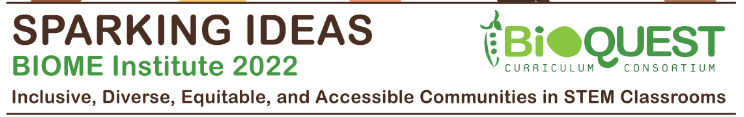 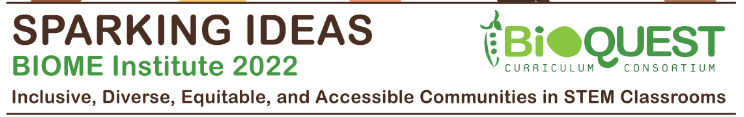 Report Out
Scale of accessibility barrier
Barrier
UDL Checkpoint and rationale
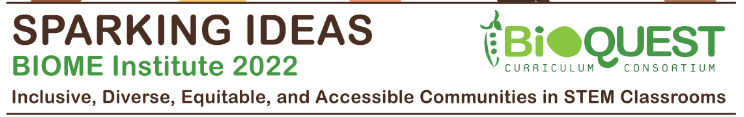 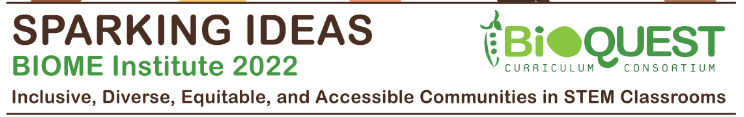 Discussion Questions
Which aspects of UDL do you already implement in your teaching? 
What's the biggest barrier preventing your classroom from being an accessible STEM community? 
How could you implement a UDL checkpoint to alleviate this barrier? 
What connections do you see between UDL and other design frameworks (backward design, inclusive teaching, active learning)?
What accessibility practices / UDL strategies do you want to learn more about?
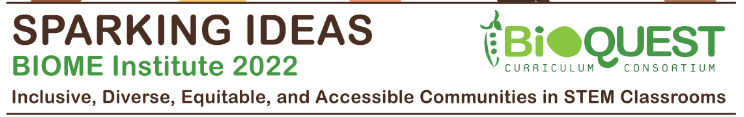 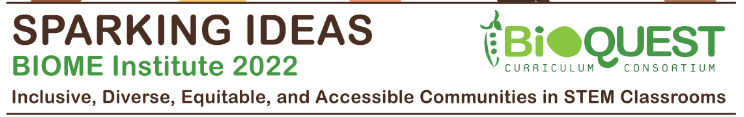 Resources
STEM OER Accessibility Framework
Inclusive Teaching Guide
BCcampus Accessibility Toolkit
WebAim
Other BIOME Participants!
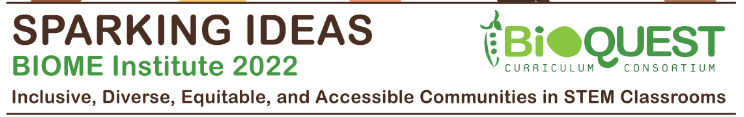 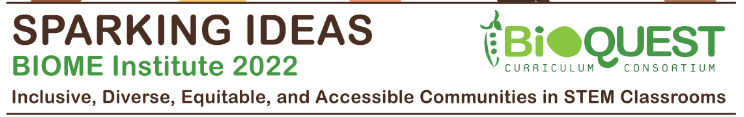 Today’s agenda?
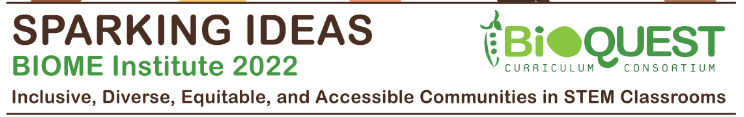 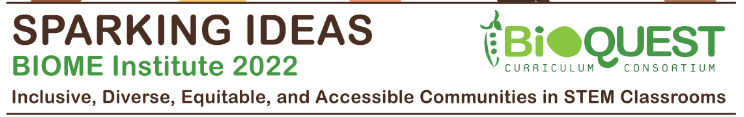